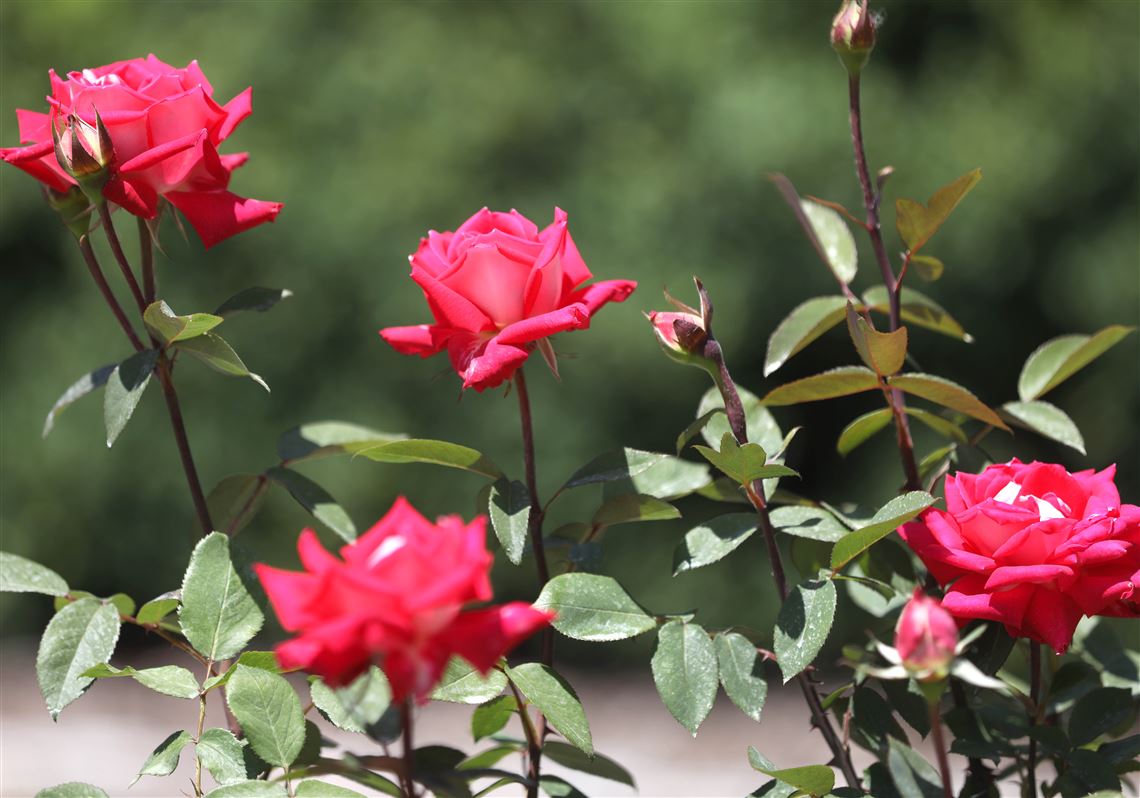 অন-লাইন ক্লাসে সবাইকে স্বাগতম
শিক্ষক পরিচিতি
মোঃমুরশিদুর রহমান 
ইবতেদায়ি ক্বারি খিলবাইছা রাহঃফাজিল মাদরাসা 
সদর লক্ষ্মীপুর 
মোবাইল নং০১৭১০০৮৮০৮১ 
Email murshidurrahman1981@gmail.com
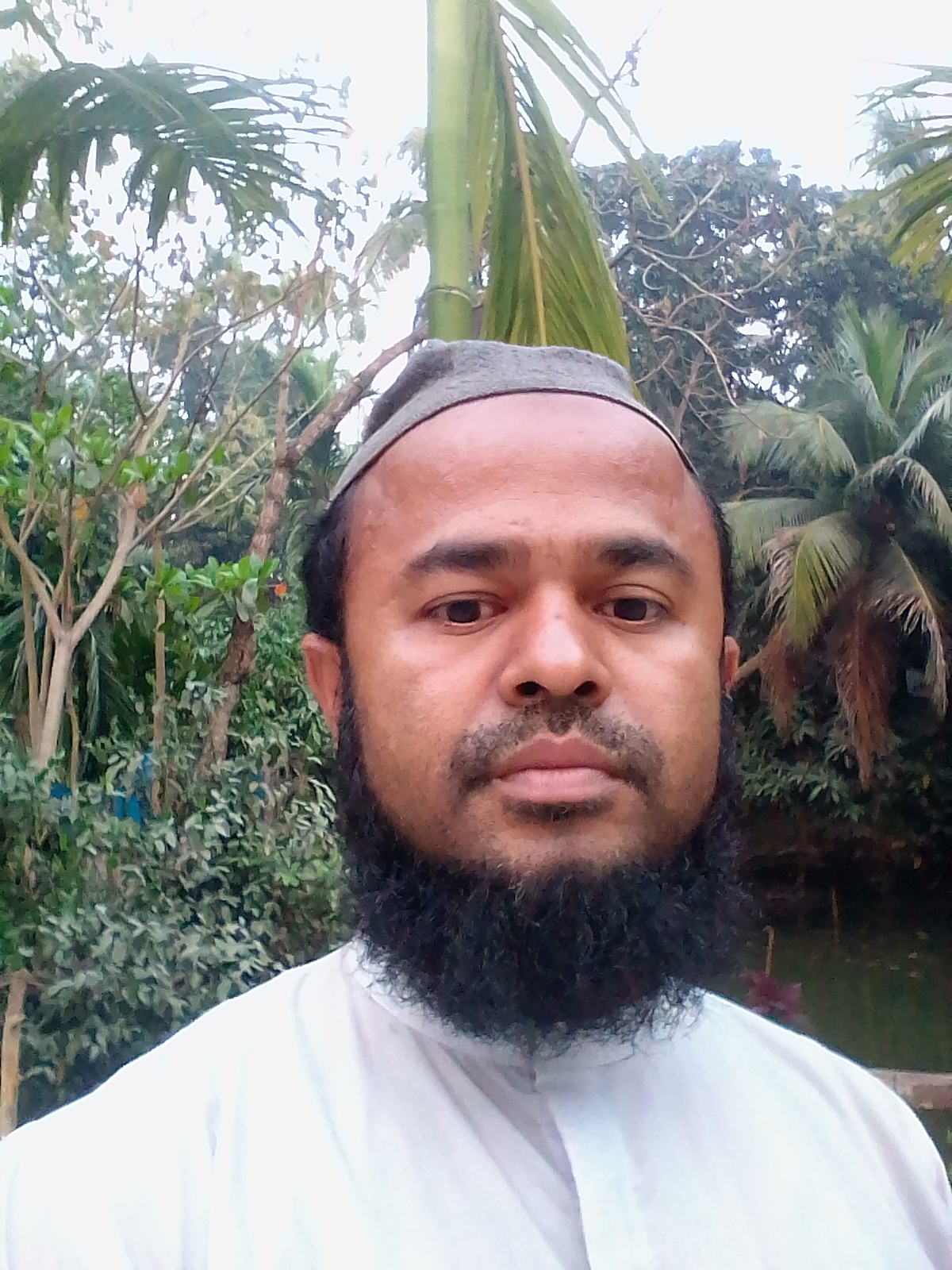 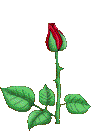 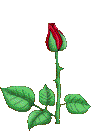 পাঠ পরিচিতি
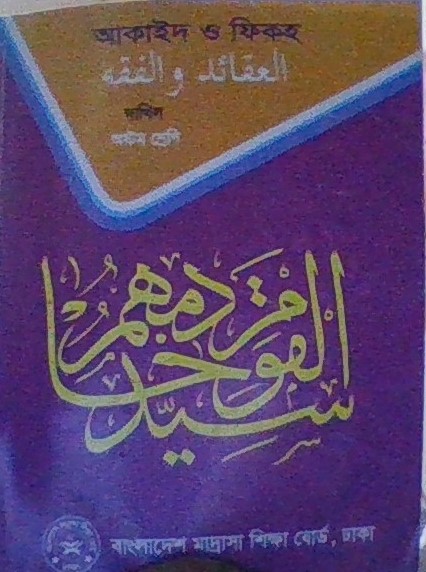 শ্রেনিঃঅষ্টম 
বিষয়ঃআকাইদ ও ফিকহ 
অধ্যায়ঃ ২য় 
আলোচ্য বিষয়ঃ আত তাহারাত (গোসল)
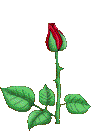 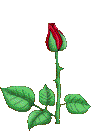 শিখনফল ---
১।গোসলের পরিচয় বলতে পারবে 
২।গোসলের প্রকার বর্ননা করতে পারবে। 
৩।গোসলের ফরজ ও ওয়াজিব গুলো ব্যাখ্যা করতে পারবে
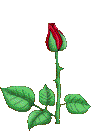 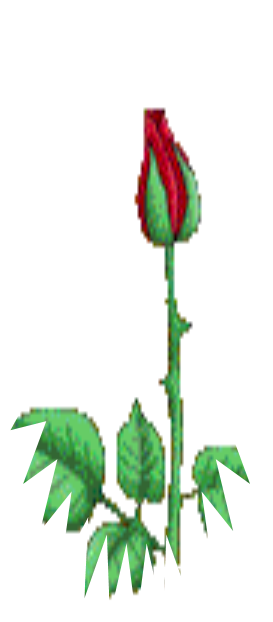 নিছের ছবি গুলোর প্রতি লক্ষ কর
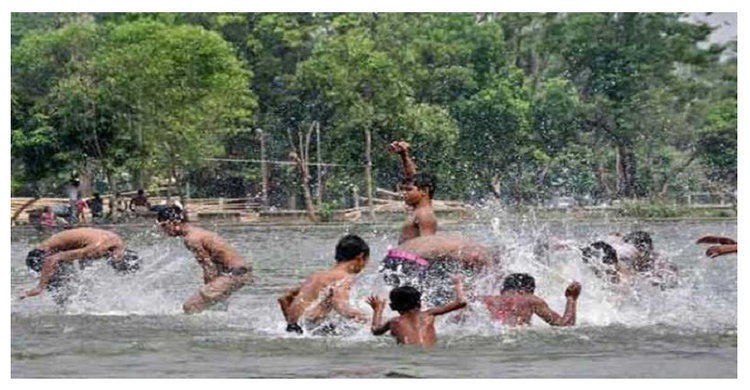 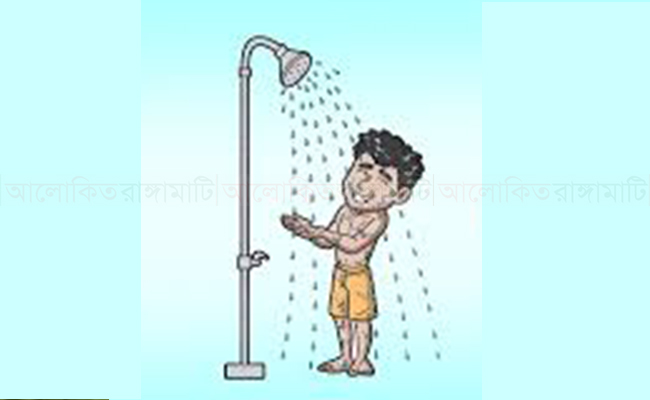 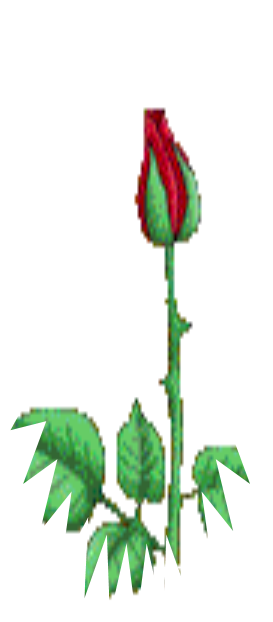 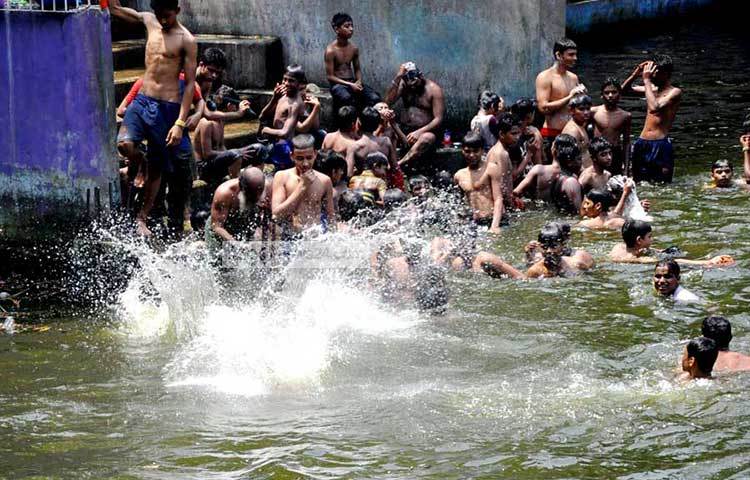 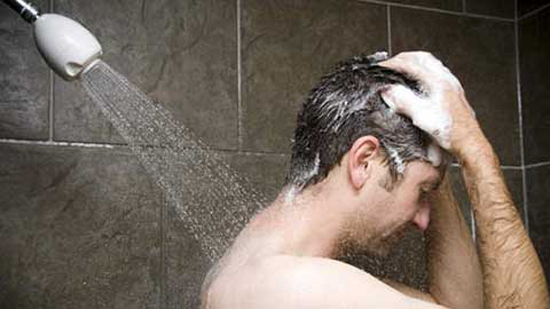 গোসলের পরিচয়
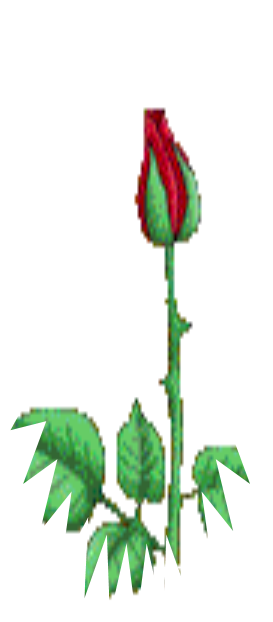 গোসল(الغسل)শব্দের অর্থ اراقه الماءعلى البدن তথা শরিরে পানি ঢালা।
শরিয়তের পরিভাষায় পবিত্রতা ও আল্লাহর নৈকট্য লাভের উদ্দেশ্যে পবিত্র পানি দ্বারা সমস্ত শরির ধোয়াকে গোসল বলা হয়। এই প্রসঙ্গে ফকিহ আলেমগন বলেন- استعمال الماء الطهور فى البدن على وجه مخصوص অর্থাৎ নির্ধারিত কারনে সমস্ত শরির পবিত্র পানি ব্যবহারকে গোসল বলে।
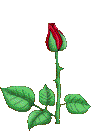 গোসলের প্রকার
গোসল চার প্রকার
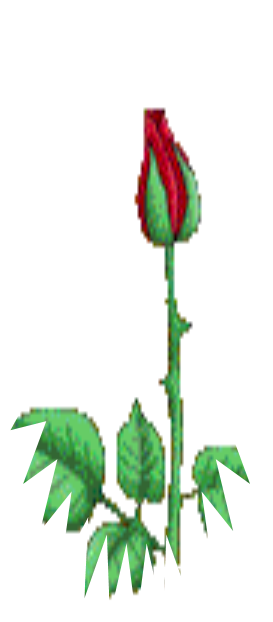 ফরজ
মুবাহ
সুন্নত
মুস্তাহাব
গোসল ফরজ হওয়ার কারন
গোসল ফরজ হওয়ার কারন সমূহ- 
১।الجنابة  তথা শরির নাপাক হওয়া ।এই প্রসঙ্গে আল্লাহ তায়ালা বলেন وان كنتم جنبافاطهروا অর্থাৎ তোমরা নাফাক হলে পবিত্র হও। 
২।انقطاع دم الحيض والنفاس তথা হায়েজ/নিফাসের রক্তস্রাব বন্ধ হলে।
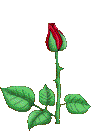 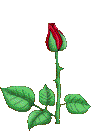 সুন্নত গোসল
সুন্নত গোসল চারটি – 
*জুমার নামাজের জন্য গোসল সুন্নাত। 
*হজ ও ওমরার ইহরাম বাধার জন্য গোসল সুন্নত ।
*হজ্জ আদায়কারির জন্য আরাফার দিন গোসল সুন্নত। 
*দুই ইদের সালাতের জন্য গোসল করা ।
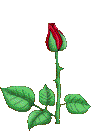 গোসলের ফরজ
গোসলের ফরজ ৩ টি
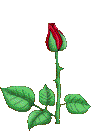 সমস্ত শরীর ধৌত করা
কুলি করা
নাকে পানি দেওয়া
যে সব পানি দ্বারা অযু গোসল জায়েয
নদি,সমুদ্র,ঝর্না ,বৃষ্টি,কুপ ও টিউবওয়েলের পানি সাধারণত পবিত্র।শিশির,বরফগলা পানি ও পবিত্র। এই সব পানি দ্বারা অজু ও গোসল জায়েজ। গাছের পাতা বা অন্য কোন বস্তু পড়ে যদি পানির তিনটি গুন যথা-রং,গন্ধ,স্বাদ।যদি এর একটি গুন নষ্ট হয় দুটি অবশিষ্ট থাকে তবে সে পানি ও পবিত্র।
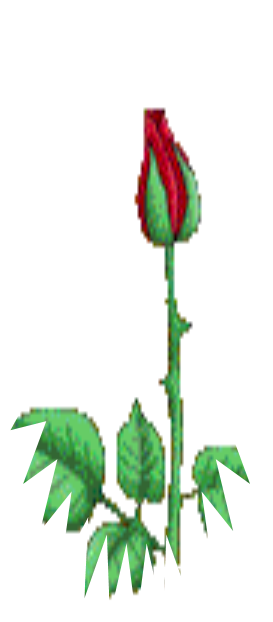 একক কাজ
১।গোসল কাকে বলে? 
২।গোসলের ফরজ গুলো লিখ।
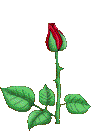 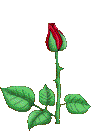 বাড়ির কাজ
.১।গোসল ফরজ হওয়ার কারন গুলো লিখ।
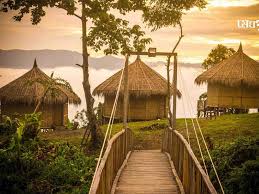 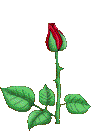 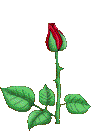 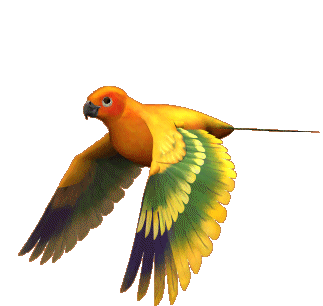 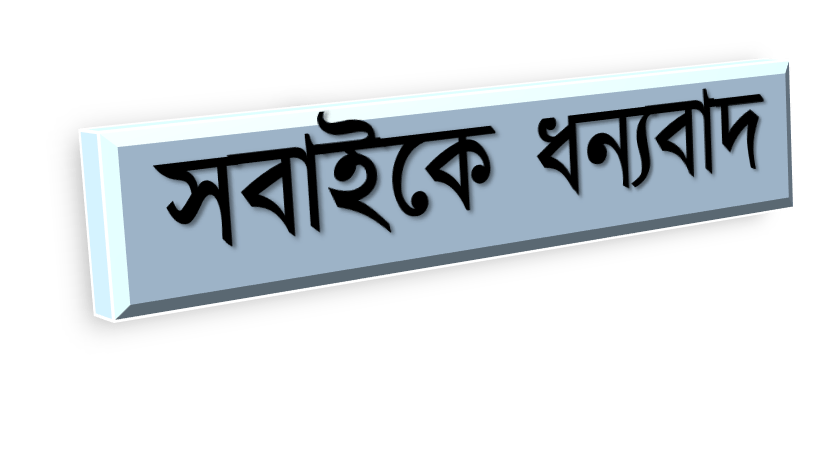 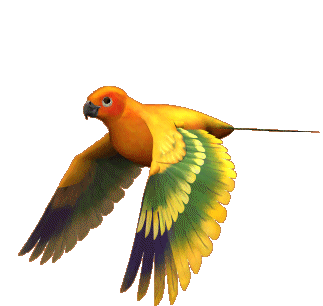 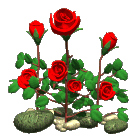 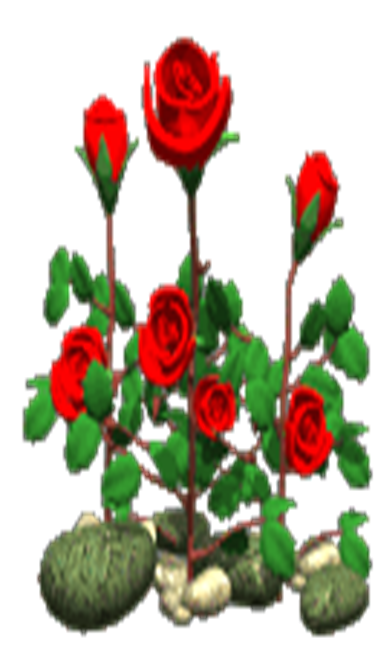 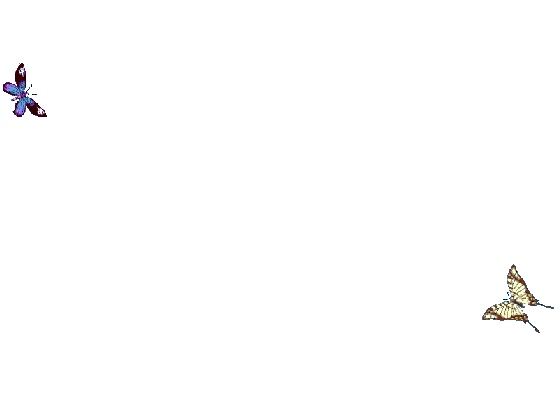 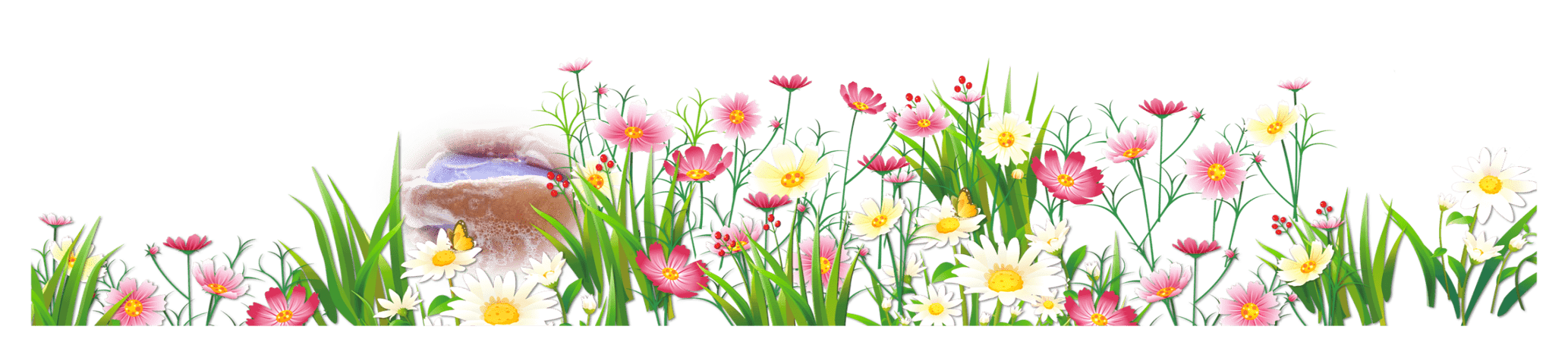 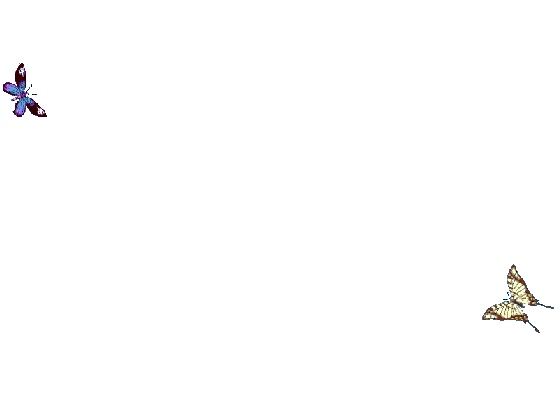 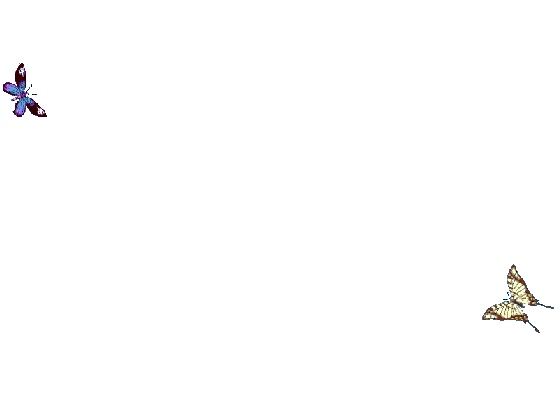